Fælles test i GD1 og GD2
Overblik over Test og Kvalitetssikring
Michael Michaelsen Testmanager MBBL Januar 2015
Plan
Kvalitetssikring
Kvalitetssikring frem mod DLS
Aktører
Leverancer
Teststrategi
Hovedtestplan
Kvalitetssikringsplan
Test
Testmiljø
Testdata
Workshops
2
Plan
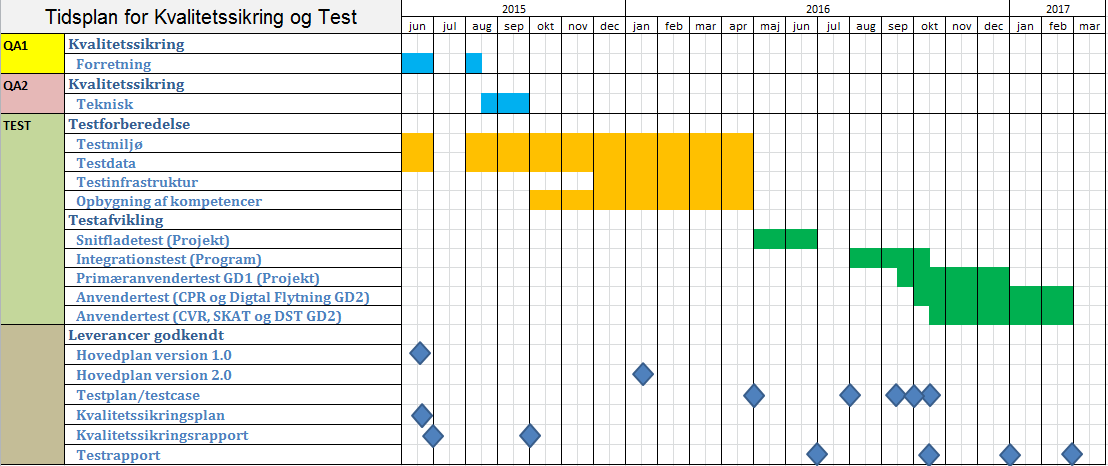 3
Kvalitetssikring
Sikre at systemerne hænger sammen på tværs og at specifikationerne af grænsefladerne i alle projekter er korrekte
Projekter
Matriklen (inkl. Beliggenhedsadresse)
Ejerfortegnelsen
BBR
DAR
DAGI
Danske Stednavne
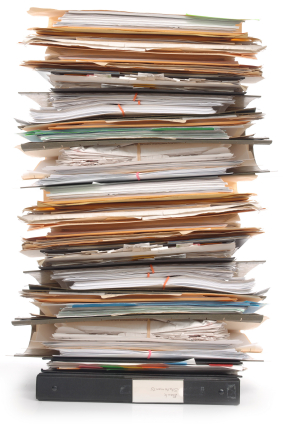 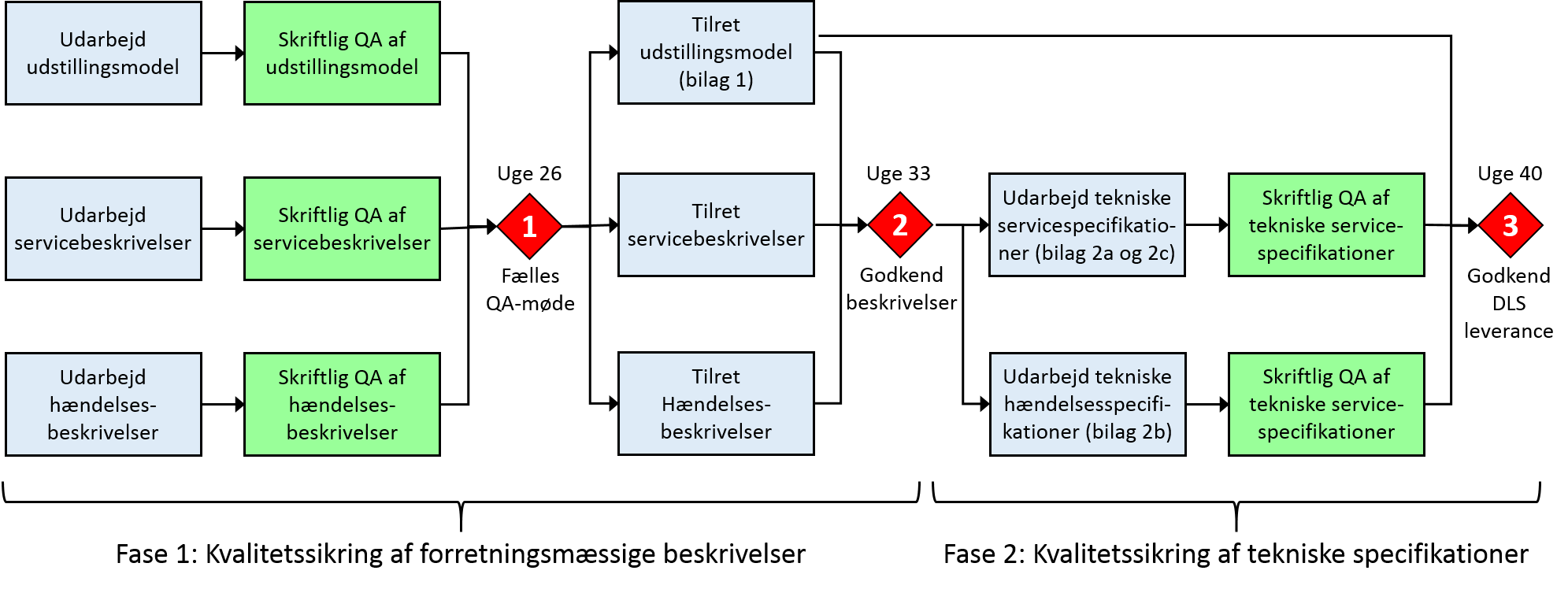 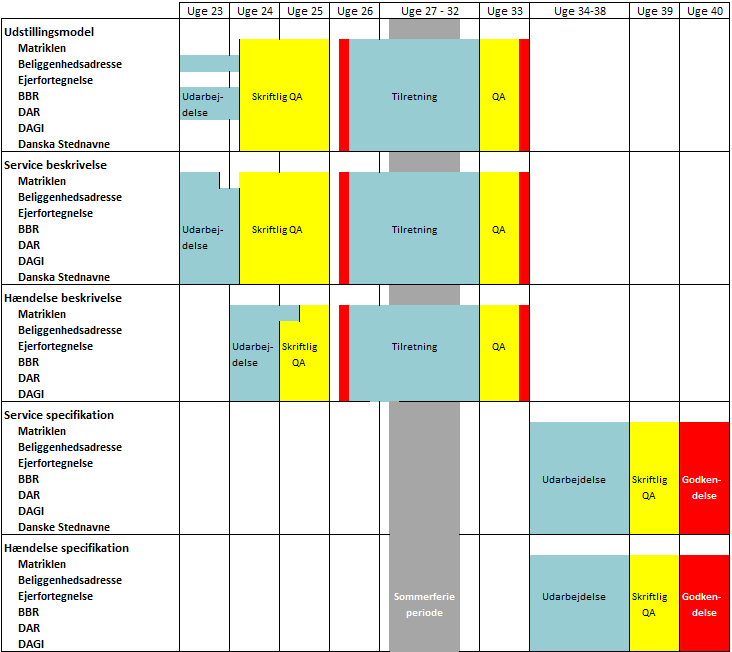 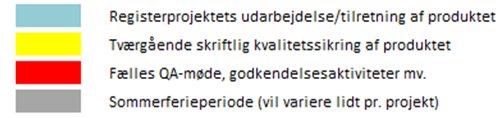 Status
Aktører
Anvendere
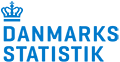 Øvrige Anvendere
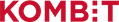 Leverandør
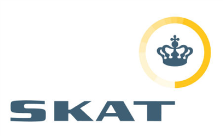 Projekt
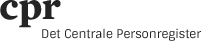 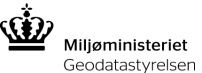 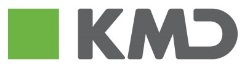 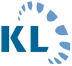 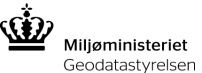 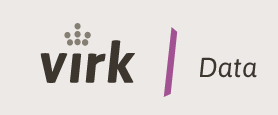 IT 1
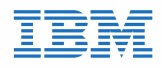 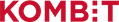 IT 2
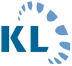 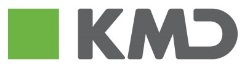 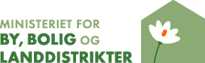 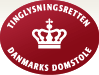 IT 3
Program
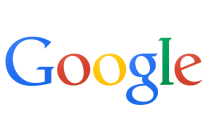 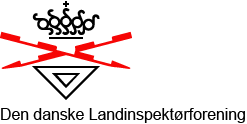 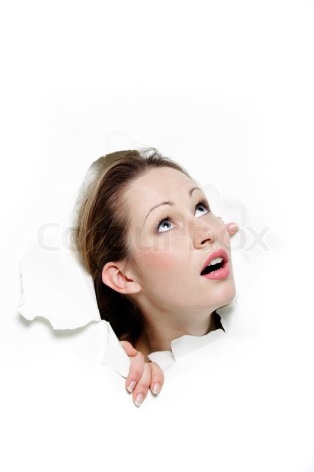 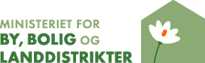 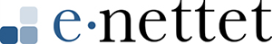 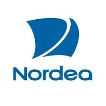 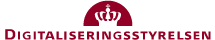 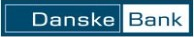 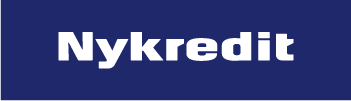 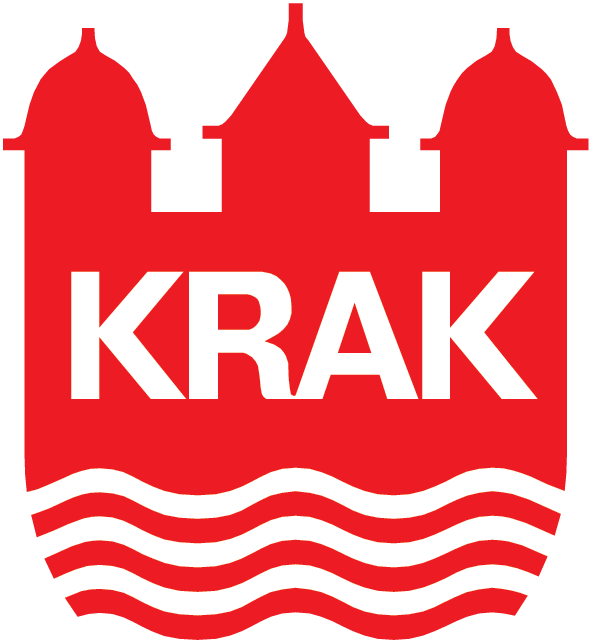 7
Leverancer
Teststrategi
Status Klar til review og godkendelse
Hovedtestplan
Version 1.0 klar til review og godkendelse
Kvalitetssikringsplan
Godkendt
8
5 Fokusområder for test
Sikre at alle involverede i test har samme mål og testomfang
Sikre at alle involverede i test har de nødvendige kompetencer
Sikre at den nødvendige infrastruktur til test er klar
Sikre at vi har gode testdata
Sikre at vi har etableret velfungerende procedure for afvikling af test
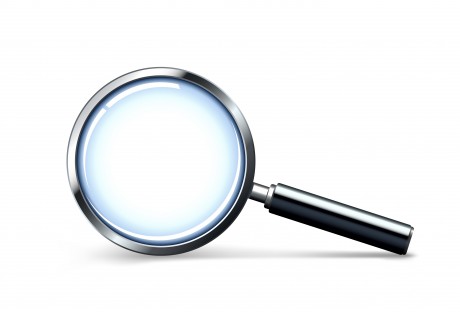 Testmiljø
Integrationstestsmiljø
Pre-Produktionsmiljø
Datafordeler
Kundetestmiljø 1
PP-DAR
DAR
IT-DAR
DAR
PP-BBR
BBR
IT-BBR
BBR
PP-EJF
EJF
IT-EJF
EJF
PP-Mat
Matriklen
IT-Mat
Matriklen
PP-DAGI
DAGI
IT-DAGI
DAGI
PP-DS
DS
IT-DS
DS
PP-GeoDanmark
GeoDanmark
IT-GeoDanmark
GeoDanmark
CVR
IT-CVR
CVR
PP-CPR
CPR
IT-CPR
CPR
PP-CVR
Registre
Integrationstest
Anvendertest (CPR og Digtal Flytning GD2)
Primæranvendertest GD1
Anvendertest (CVR, SKAT og DST GD2)
Med forbehold!
Et kundetestmiljø i datafordeleren understøtter flere instanser af samme register (IT-DAR, PP-DAR,..)
Testdata
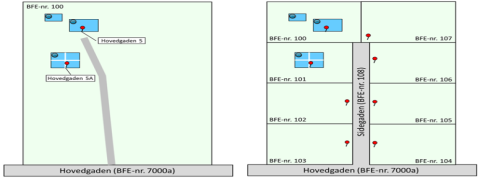 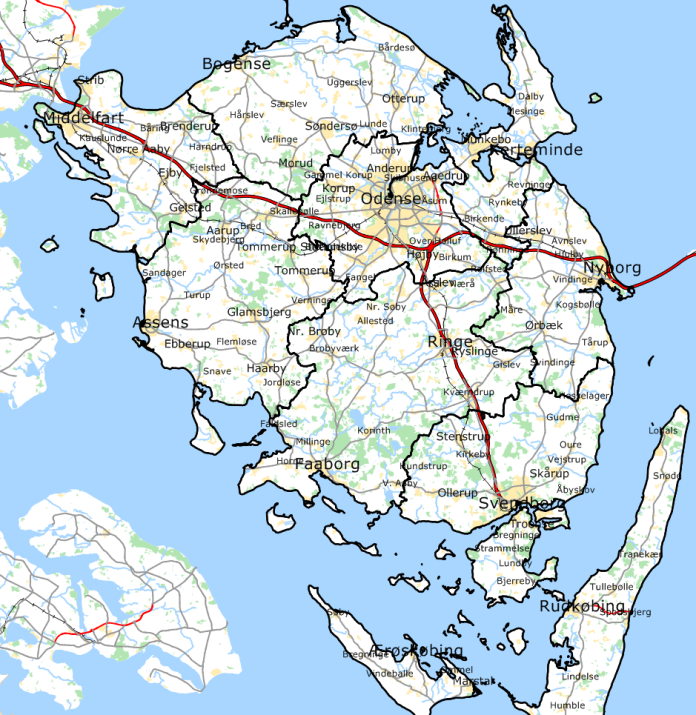 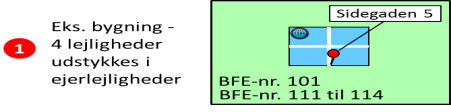 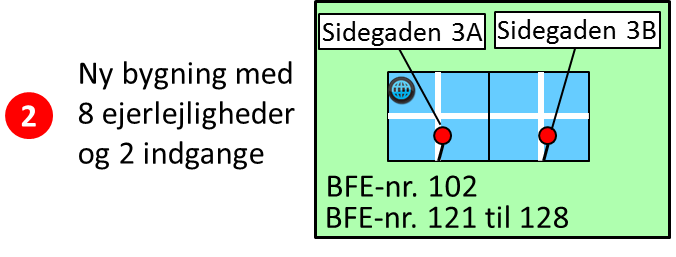 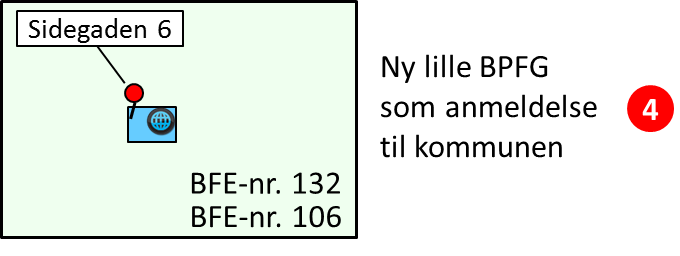 Testdata
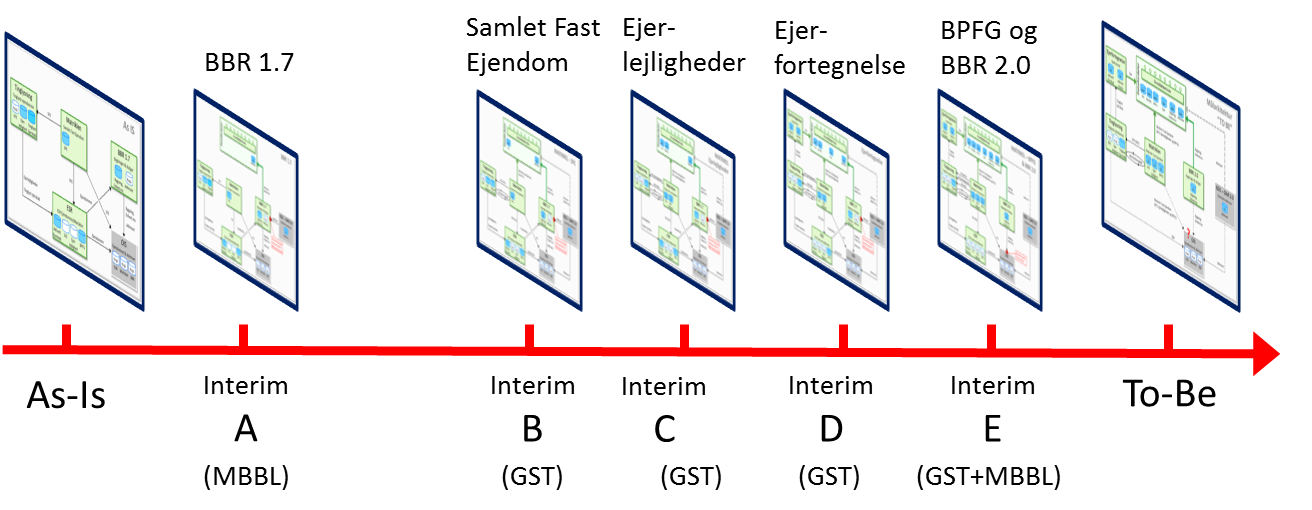 Testdata skal være fuldstændige, migrerede produktionsdata fra Fyn.
De skal være. De skal ligne rigtige produktionsdata.
De skal være i en kendt tilstand. 
Testdata skal dække alle positive flows igennem Systemet.
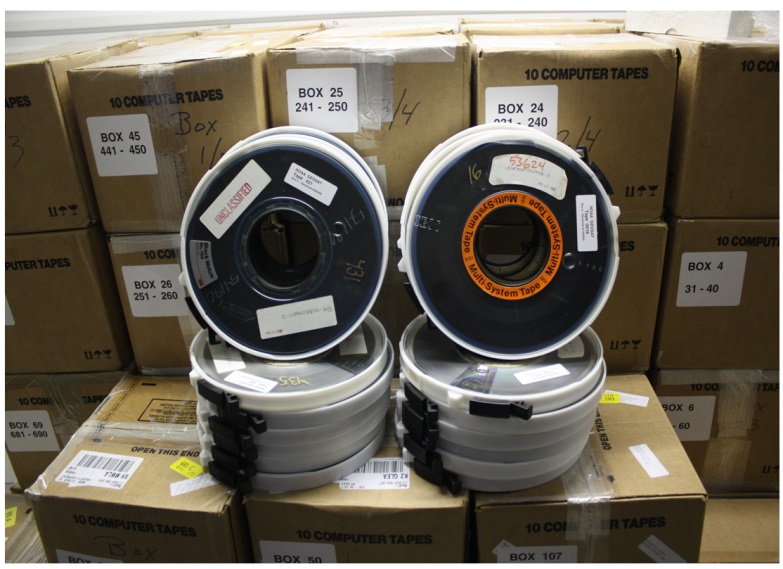 Hvordan skabes testdata?
Der skal etableres sammenhængende produktionslignende testdata Fastlæggelse af testdata 
Indhentning af eventuelle tilladelser til anvendelse af en kopi af produktionsdata til testformål
Etablering af testdata, ved simulering af implementeringsforløbet
Hvilket stiller krav til projekterne om tidlig klargøring af konverteringsprogrammel og implementeringsprocedurer, herunder indhentning af kildedata
Etablering af backup procedurer eller lignende, således at udgangspunktet for en given test kan genskabes i forbindelse med fejlrettelser og gentest
Test Workshops
Test omfang (”scope”) for den tværgående test.
Test omfang (”scope”) for ekstern anvender test
Testmiljø. Hvordan tilgår man testmiljøet.
Sammenhængende testdata til tværgående test og ekstern anvender test. Hvordan bruges de? Historik i data.
Sikkerhed. Hvordan anvendes det givne brugerkontrolsystem?
Testværktøjer fra datafordeleren – hvordan tester man i datafordelerens testmiljøer?
Hvordan skriver man testcase – fra testbeskrivelse til testcase? Brug af teststyringsværktøj. 
Testafvikling, fejlhåndtering og rapportering. Brug af teststyringsværktøj.
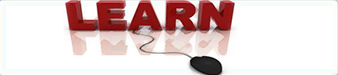